Figure 2: MiD depletion or overexpression promotes mitochondrial elongation.
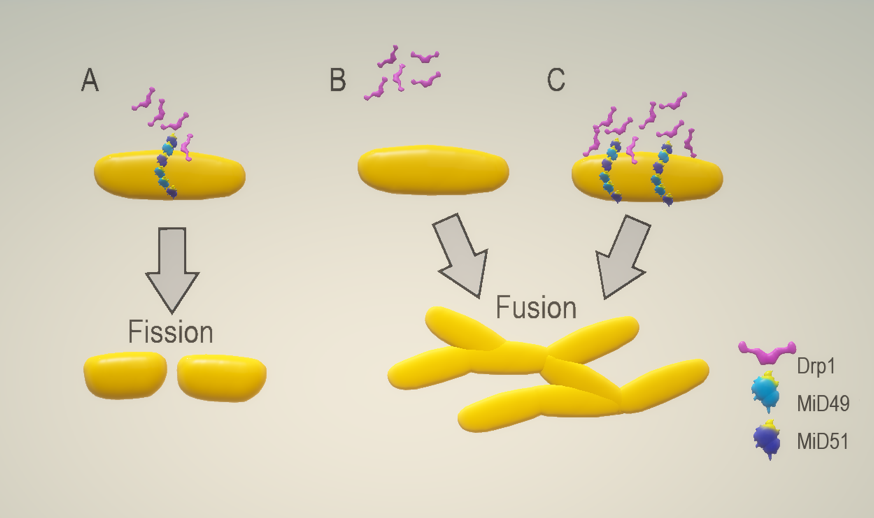 Parisa Samangouei et al., Conditioning Medicine 2018; 1(5):239-246